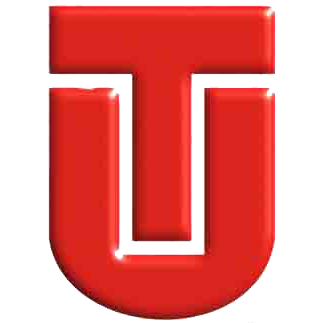 UNIVERSIDAD DEL TOLIMA
Licenciatura en  ciencias naturales y educación ambiental

ALTERNATIVAS PEDAGÓGICAS PARA PROMOVER el aprendizaje significativo de las ciencias naturales con el grado quinto del  LICEO JUAN JOSE RONDON. 

Cipa campo abierto

Narly Jazmín chingaté valencia
Cindy Paola sabogal serrato
Marlene Johanna ruge urbano 


Cread tunal
Semestre 2
 Año 2014
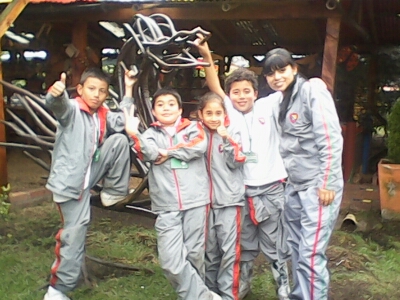 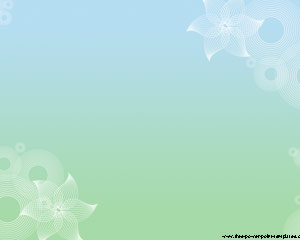 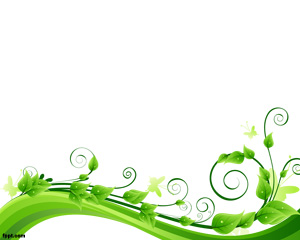 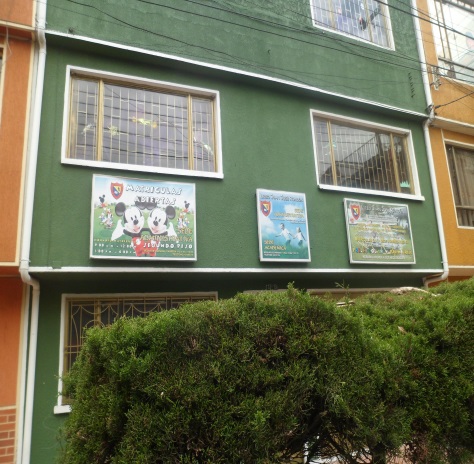 LICEO JUAN JOSE RONDON

Localidad Decima
      Engativá 
Bosques de Granada 
Preescolar y Básica Primaria
Estudiantes: 145 
Grupo observado: Grado	Quinto.
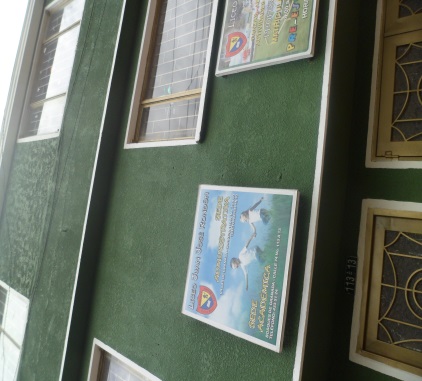 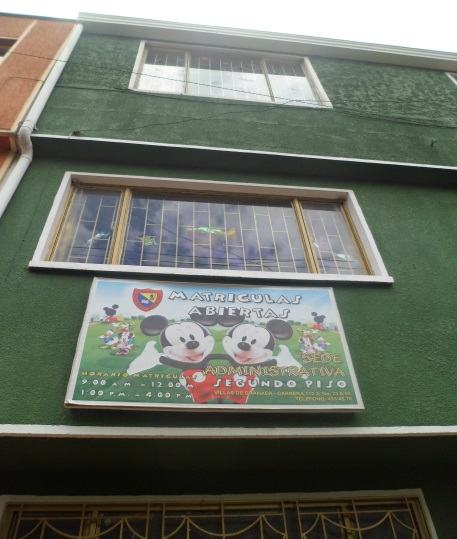 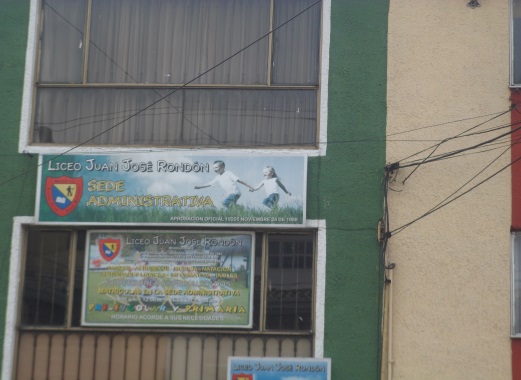 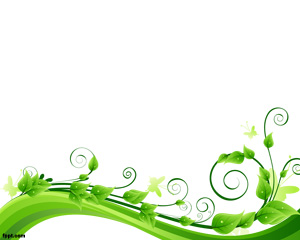 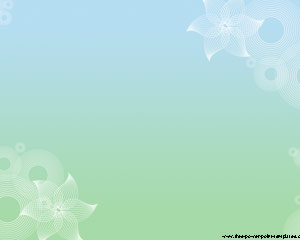 EXPLORADORES DE LA CIENCIA EN EL LICEO
PREGUNTAS GENERADORAS 

¿Cómo promover el aprendizaje significativo de las ciencias naturales con los niños y las niñas del grado quinto del Liceo Juan José Rondón?

¿De que manera incentivar la participación de la familia en el aprendizaje significativo de las ciencias naturales de los niños y las niñas del grado quinto del Liceo Juan José Rondón?
¿ Por que es importante que el estudiante de grado quinto explore y experimente las ciencias naturales en el transcurso de su proceso de formación?